OdinFS: Scaling PM Performance with Opportunistic Delegation
Diyu Zhou*, Yuchen Qian, Vishal Gupta, Zhifei Yang, 
Changwoo Min, Sanidhya Kashyap
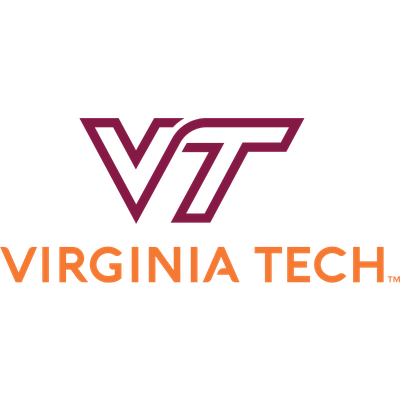 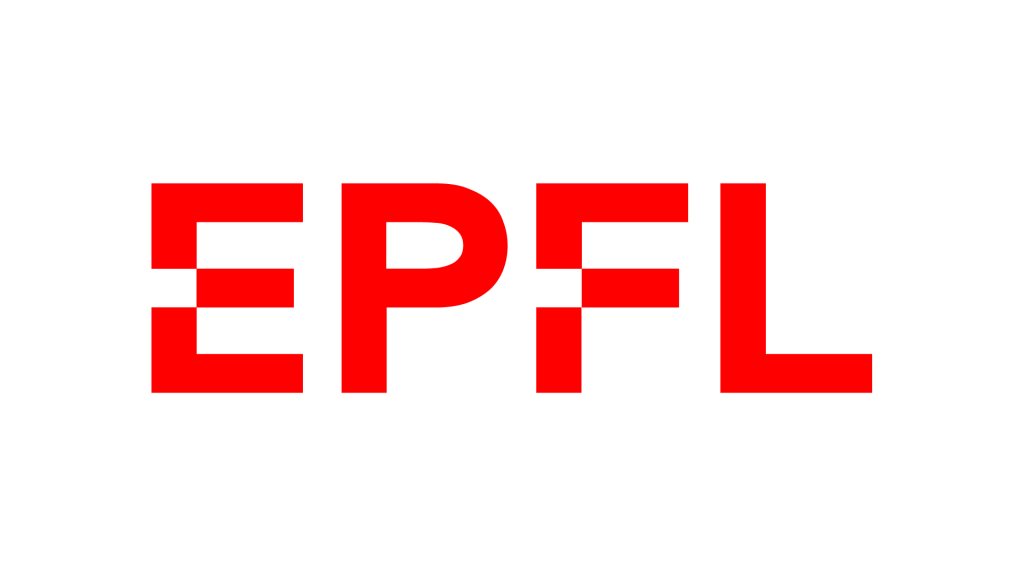 *Looking for a faculty job
1
[Speaker Notes: Good afternoon everyone. 

I will present a PM file system called OdinFS that scales PM performance 
with a technique we call opportunistic delegation. 

This is a joint work with my colleagues at EPFL and Virginia Tech. 

I will start the presentation with a story that motivates the project.]
A short time ago, in Silicon Valley…
2
[Speaker Notes: The story happens a short time ago in Silicon Valley]
This is Mei
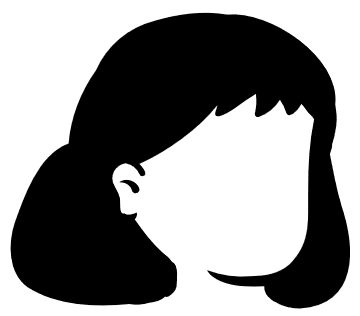 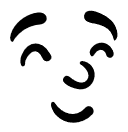 Mei builds a fileserver service for a startup company
3
[Speaker Notes: The story is about Mei. 

Mei is a programmer who builds a fileserver service for a startup company.]
Clients
File servers
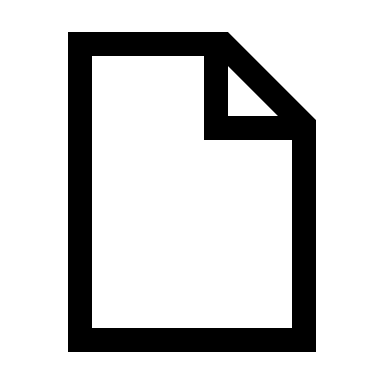 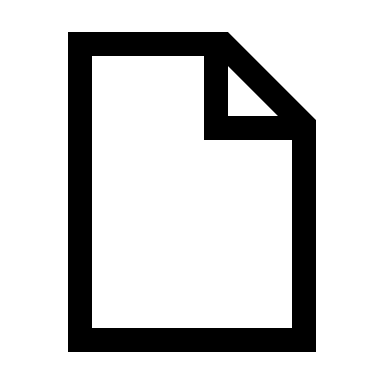 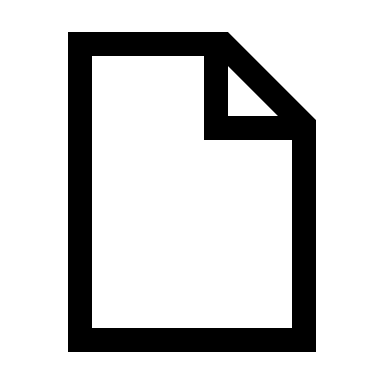 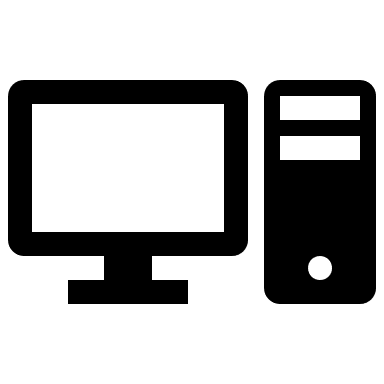 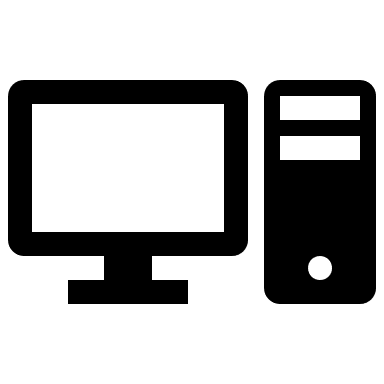 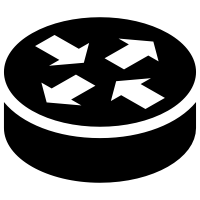 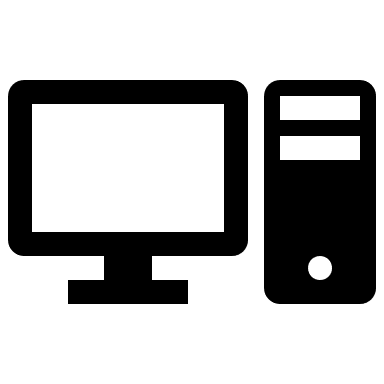 4
[Speaker Notes: This is the architecture of the file server service Mei builds, 
which involves multiple clients and multiple file servers.]
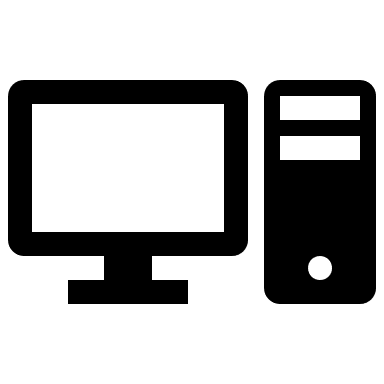 File system
Disks
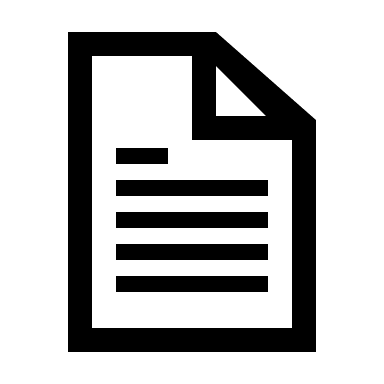 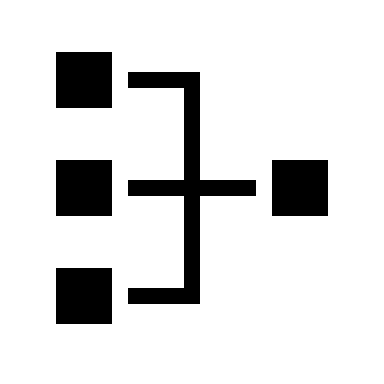 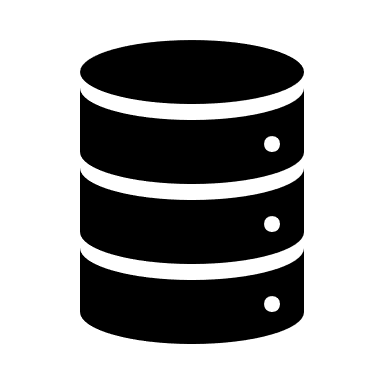 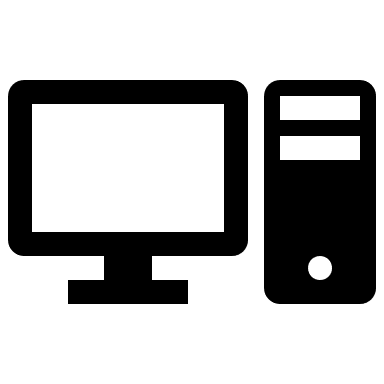 Get file foo
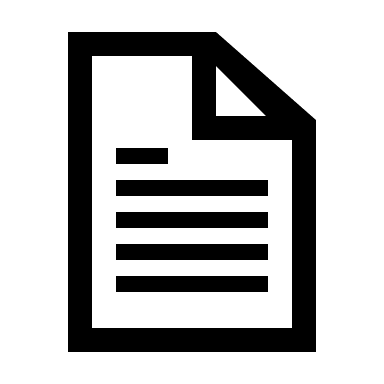 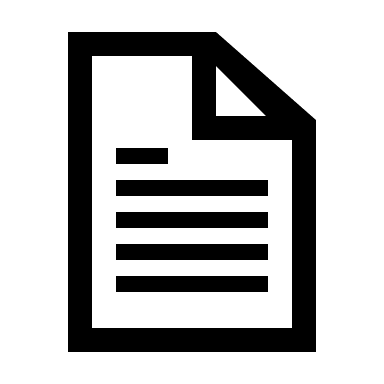 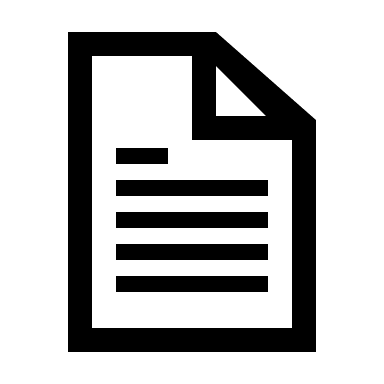 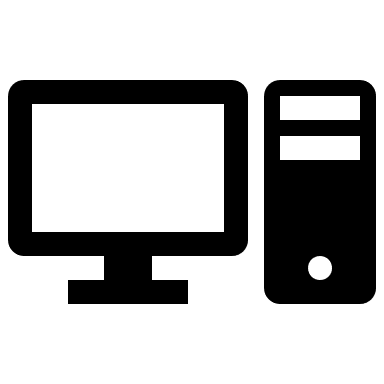 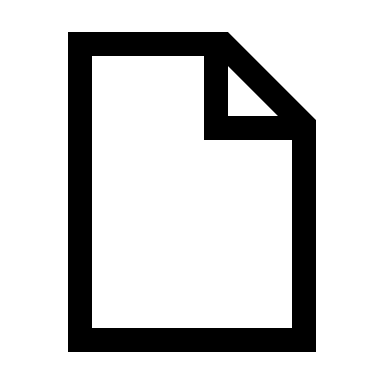 5
[Speaker Notes: Within each file server, it contains multiple disks and 
a file system that mounts on top of them to manage all the files. 

If a client issues a request, say, to retrieve a file, 
a server thread receives and handles the request. 

Concurrent requests from the clients are handled by 
multiple server threads that access the file system and the disks concurrently.]
The file server is too slow
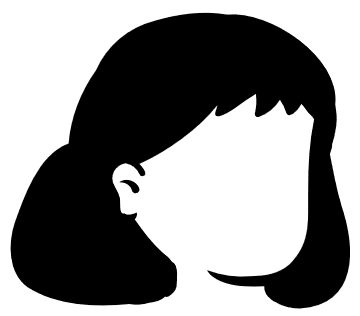 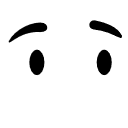 Disks are the performance bottleneck!
Low speed; e.g., 10s-100s of μs access latency
Performance collapses with concurrent access†
† Intel Optane: Faster Access to More Data
6
[Speaker Notes: So Mei deploys the file server but there is a problem: the file server is too slow. 

After some analysis, Mei finds out that the disks are the performance bottleneck. 

The disks have low speed. For example, their access latency are 10s to 100s of microseconds. 

To make things worse, Mei finds that the disks performance collapses with concurrent access from the server threads.]
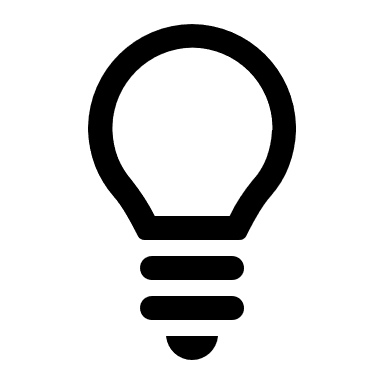 Persistent memory (PM) can solve the problem!
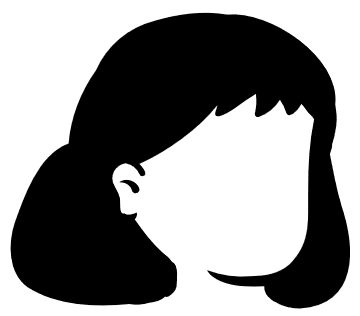 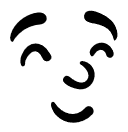 High speed: e.g., 100s of ns access latency
Preserves performance with concurrent access†
† Intel Optane: Faster Access to More Data
7
[Speaker Notes: Note: add some description for PM

So what does Mei do? 

Mei is a storage expert and she knows about persistent memory, 
an emerging high performant storage device that blurs the traditional 
boundary between memory and storage. 

PM is especially a great fit for Mei’s purpose since it has high speed. 
For example, its access latency is typically hundreds of nanoseconds. 

Furthermore, Mei read some documents that say PM can preserve 
performance with concurrent access from threads.]
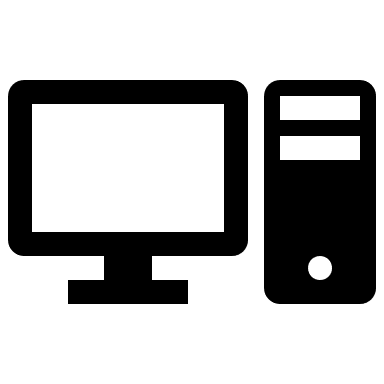 File system
Disks
PM file system
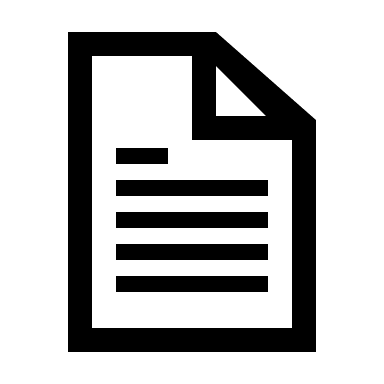 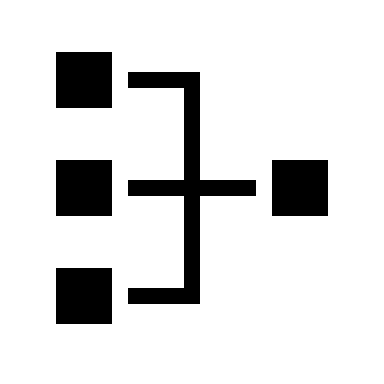 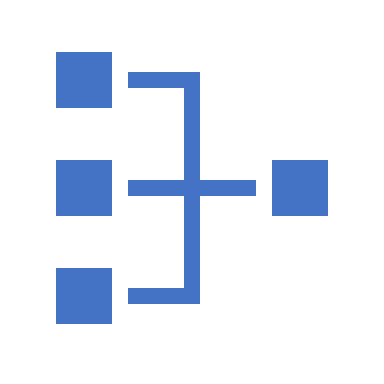 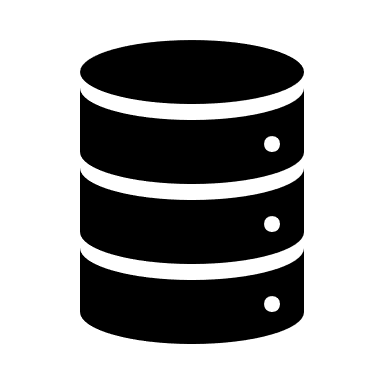 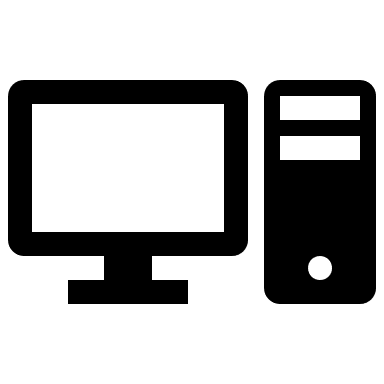 PM
Get file foo
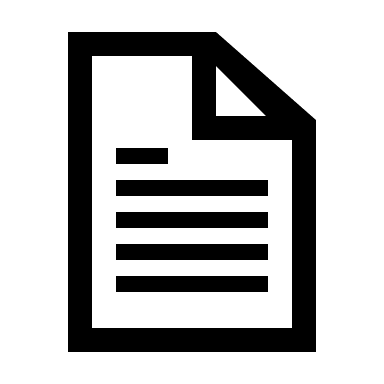 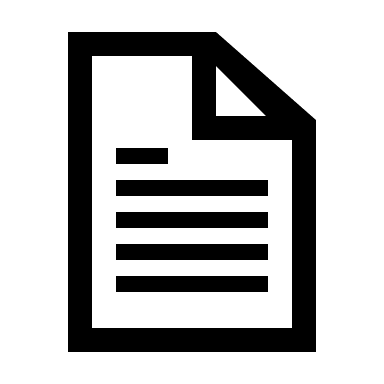 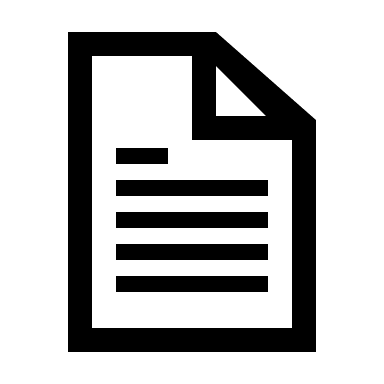 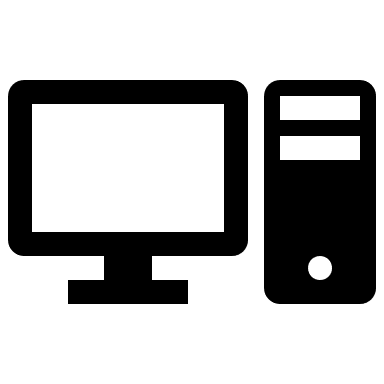 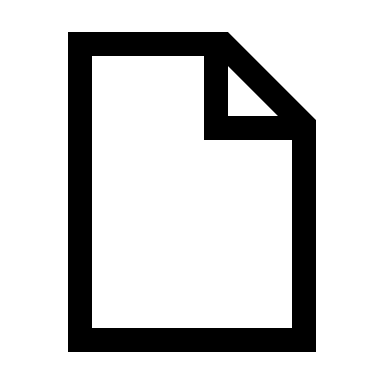 8
[Speaker Notes: So Mei goes ahead and replace the disks with PM. 
She also replaces the file system with a PM-aware file system.]
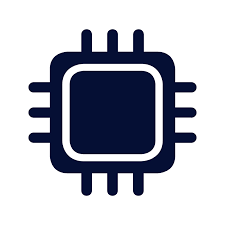 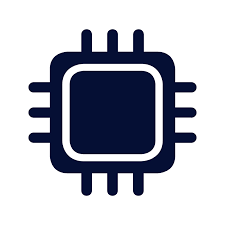 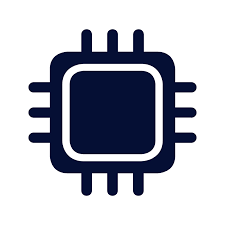 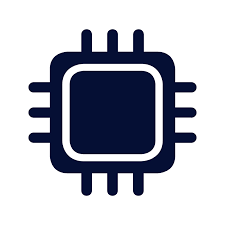 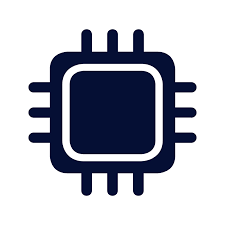 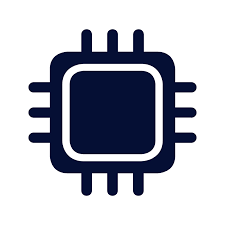 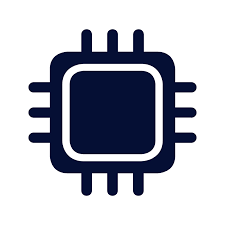 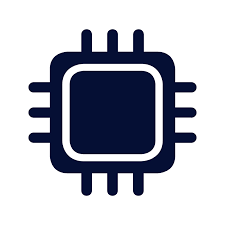 Core
Memory
Memory
NUMA node
NUMA node
9
[Speaker Notes: During the deployment of PM, Mei finds out an interesting issue. 

Specifically, modern machines confirm to NUMA architecture 
where a memory module and several CPUs form a NUMA node.]
Let’s see how PM performs
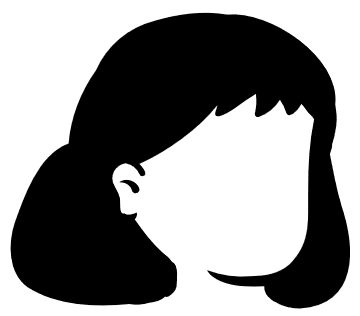 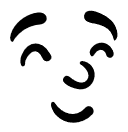 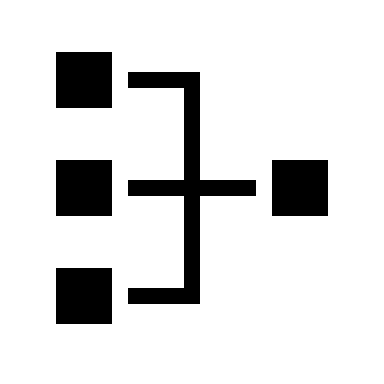 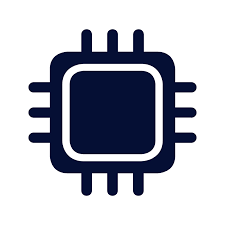 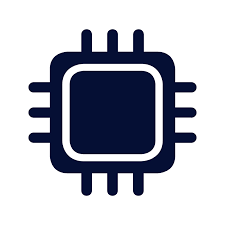 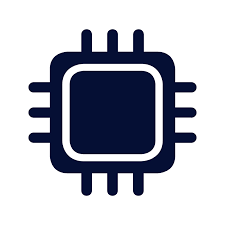 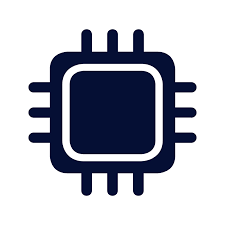 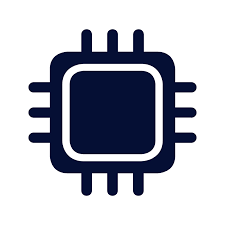 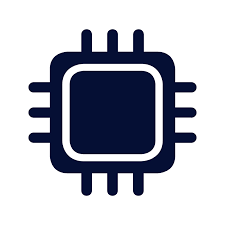 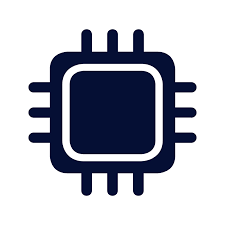 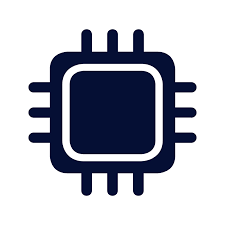 Core
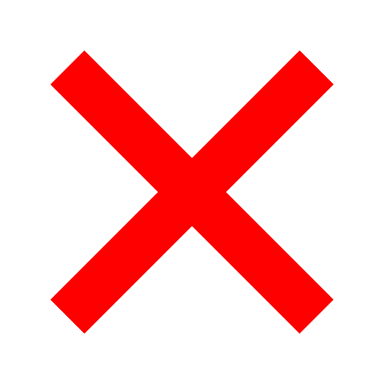 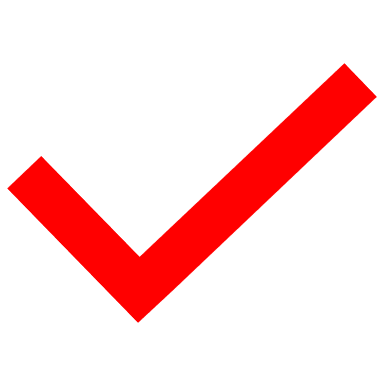 DRAM
PM
DRAM
PM
NUMA node
NUMA node
10
[Speaker Notes: Since PM is memory, there is PM in each NUMA node. 
Most of the existing file systems are designed to work on PM of a single NUMA node and thus cannot utilize PM in remote NUMA nodes.  

Mei first starts with this common setup and see how PM performs.]
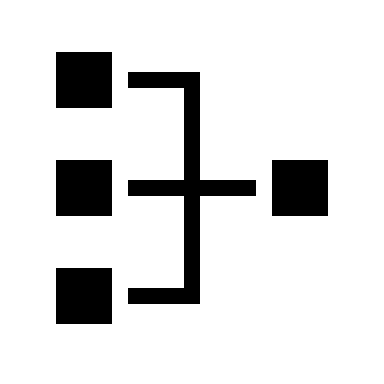 PM performance on a single NUMA node
PM
Workload:   FIO: each thread writes/reads 2MB data in a private file
Write
Read
Expectation
Setup: 224-core/8-socket machine
11
[Speaker Notes: Mei measures the PM performance with a simple FIO workload, where each thread performs 2MB access in a private file. 

The X-axis is the number of workload threads and the Y-axis is the I/O throughput. 

Mei expects that the PM throughput increases as the number of workload threads increase 
and then stay at the maximal level.]
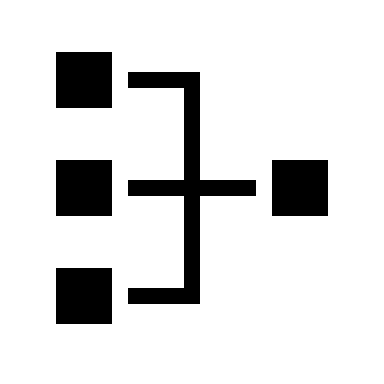 PM performance on a single NUMA node
PM
Workload:   FIO: each thread writes/reads 2MB data in a private file
Write
Read
Expectation
ext4
2.2x
11.6x
Setup: 224-core/8-socket machine
12
[Speaker Notes: However, in reality, the result shows that the PM throughput significantly drops, 
after the number of access threads exceeds a threshold.]
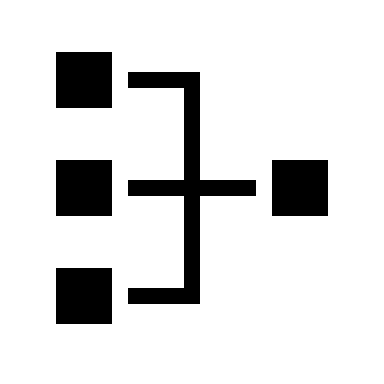 PM performance on a single NUMA node
PM
Workload:   FIO: each thread writes/reads 2MB data in a private file
Write
Excessive concurrent access  PM performance collapse
Expectation
ext4
11.6x
Setup: 224-core/8-socket machine
13
[Speaker Notes: Thus, we observed a PM performance anomaly in the single NUMA node setup, where excessive concurrent access leads to PM performance collapses.]
I will have a super fast file server
PM performance is bad on a single NUMA node
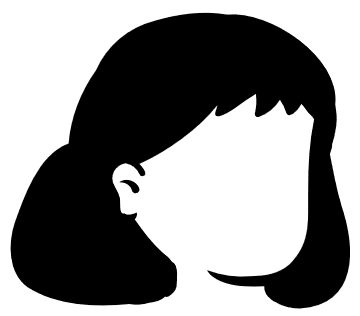 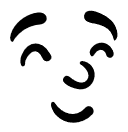 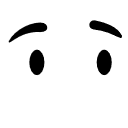 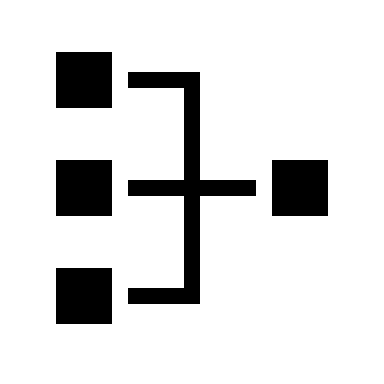 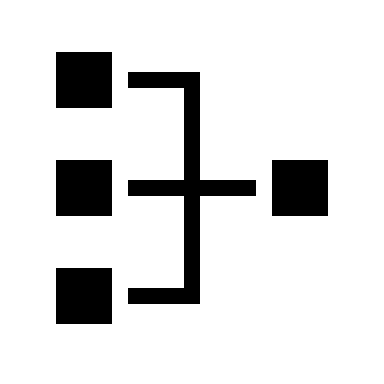 RAID 0
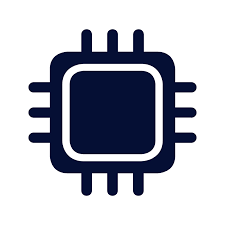 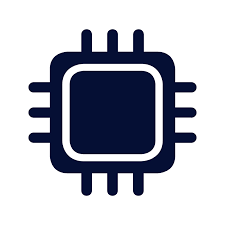 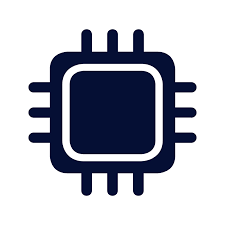 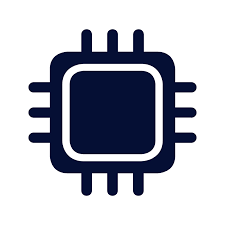 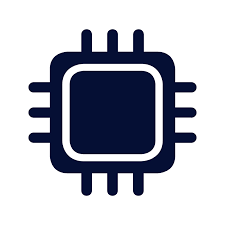 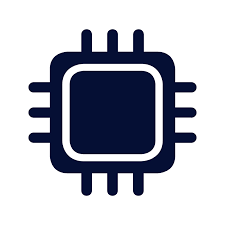 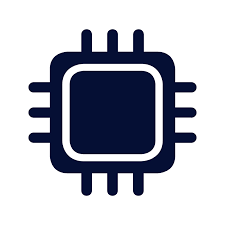 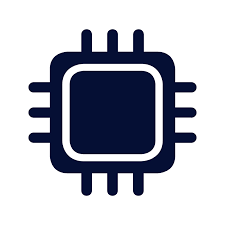 Core
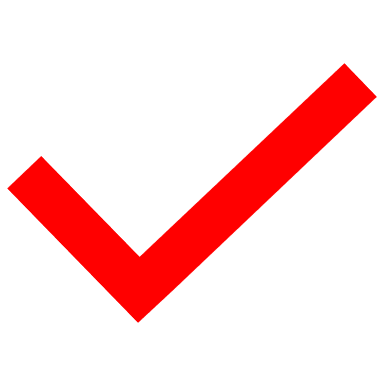 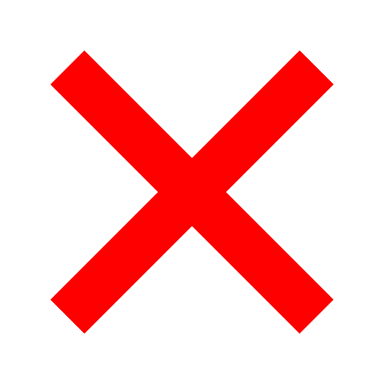 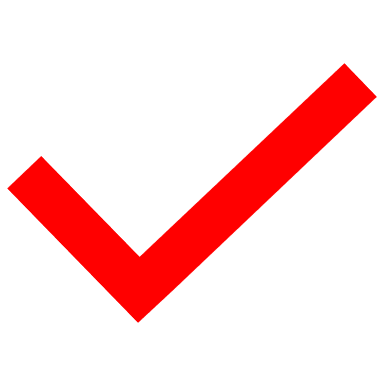 DRAM
PM
DRAM
PM
NUMA node
NUMA node
14
[Speaker Notes: Mei is very confused about this PM performance result but fortunately, she has a solution. 
The solution is to RAID PM on all NUMA nodes and then mount the file system on top of the RAID. 

This first effectively reduces the degree of concurrent access to PM. 
And more importantly, this solution allows the file system to benefit 
from the aggregated PM bandwidth across all the NUMA nodes.

Now Mei is happy and believes the problem is solved.]
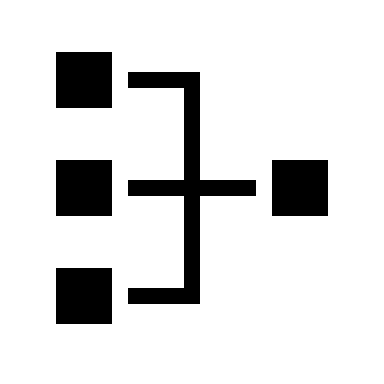 PM performance on multiple NUMA nodes
RAID 0
PM
PM
Workload:   FIO: each thread writes/reads 2MB data in a private file
Write
Read
Raw PM BW
Raw PM BW
Expectation
Setup: 224-core/8-socket machine
15
[Speaker Notes: So Mei continue to evaluate the PM performance in the multiple NUMA node setup. Here, the red line shows the raw aggregated PM bandwidth in the system. 

And Mei expects that the RAID setup can achieve a throughput that is close to the maximal bandwidth.]
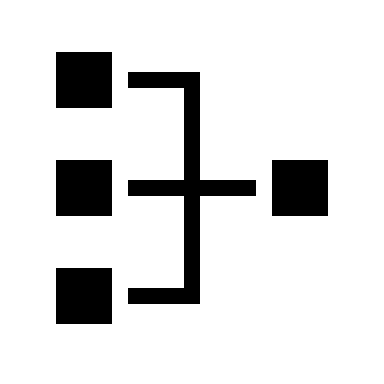 PM performance on multiple NUMA nodes
RAID 0
PM
PM
Workload:   FIO: each thread writes/reads 2MB data in a private file
Write
Read
Raw PM BW
Raw PM BW
Expectation
47%
ext4
ext4-RAID0
19%
Setup: 224-core/8-socket machine
16
[Speaker Notes: However, the result shows that RAID the setup can only utilize a small portion of the raw PM bandwidth.]
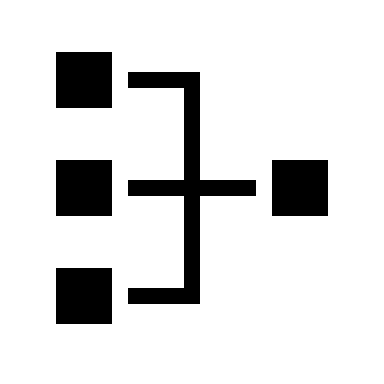 PM performance on multiple NUMA nodes
RAID 0
PM
PM
Workload:   FIO: each thread writes/reads 2MB data in a private file
Write
Inefficient remote PM access
Raw PM BW
Expectation
ext4
ext4-RAID0
19%
Setup: 224-core/8-socket machine
17
[Speaker Notes: So we observed another PM performance anomaly and this time in the multiple NUMA nodes setup. The access of remote PM is highly inefficient, leading to a poor bandwidth utilization.]
Design goal of OdinFS:
Maximize PM performance
Maintain PM performance with concurrent access
18
[Speaker Notes: So, can we help Mei with a PM file system that addresses the two PM 
performance anomalies and thus maximize PM performance while 
also maintain PM performance with concurrent access.]
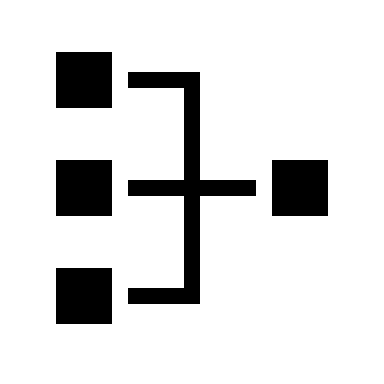 Single NUMA node: Why PM performance collapse
PM
Write
Excessive concurrent access  
PM performance collapse
Expectation
ext4
11.6x
On-DIMM cache thrashing
19
[Speaker Notes: In order to design such a file system, we must first understand what causes the PM performance anomaly.

 For the single NUMA node setup , the root cause is due to excessive concurrent accesses renders the PM caching and prefetching inefficient]
Caching and prefetching in PM
CPU
read
Hide performance gap with caching & prefetching
PM
Cache
Prefetcher
Prefetch
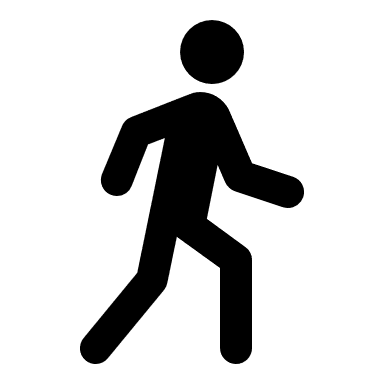 3D-Xpoint
20
[Speaker Notes: To hide the performance gap between the CPU and the underlying 3D cross point media, the PM includes on-DIMM caching and prefetching. When the CPU accesses a PM block, adjacent blocks are prefetched to the cache and thus subsequent accesses can be served by the cache.]
PM cache thrashing due to concurrent access
CPU
CPU
CPU
CPU
read
read
read
read
Hide performance gap with caching & prefetching
PM
Cache
Prefetcher
Excessive concurrent access 
 PM cache thrashing
Read
3D-Xpoint
21
[Speaker Notes: However, with excessive concurrent accesses, prefetched blocks are likely to be replaced before they are used. As a result, subsequent access needs to access the 3D cross point media again. Such cache thrashing explains the performance collapses.]
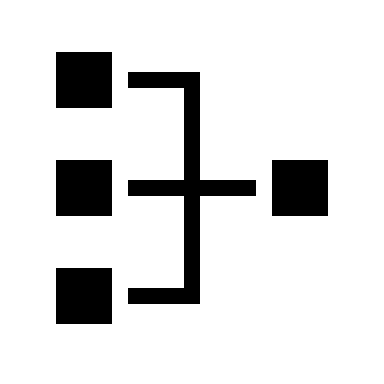 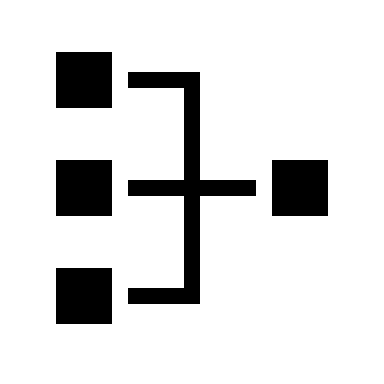 PM performance analysis
RAID 0
PM
PM
PM
Issue: Excessive concurrent access  PM performance collapse
Insight: Control concurrent PM access for maximal performance
Issue: Inefficient remote PM access
22
[Speaker Notes: Based on the above analysis, we observe a insight in the single NUMA node setup: A file system must control the degree of concurrent access to preserve the maximal PM performance. 

We next look into the multiple NUMA node setup, where access remote PM is inefficient.]
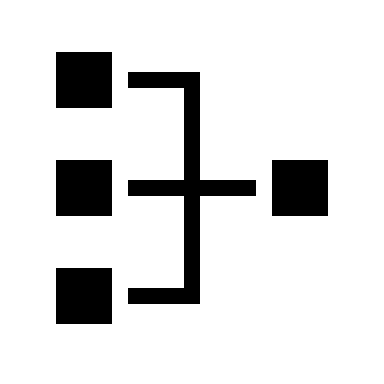 I/O operations in a PM file system
RAID 0
PM
PM
write syscall
read syscall
Data transfer between DRAM and PM
DRAM
DRAM
Components: DRAM, PM, and thread
PM
PM
How does the NUMA placement of the components affect performance?
23
[Speaker Notes: To study the root cause, we investigated the I/O operation of a PM file system. 

In all cases, a write system call involves thread reads the data from DRAM and writes to PM.  
A read system call involves the thread reads data from PM and writes to DRAM. 

As a result, the critical components involved in a PM file system are access threads, DRAM, and PM. 
We study how does the NUMA placement of access threads, DRAM, and PM affect performance.]
NUMA placement setup
NUMA 1
NUMA 0
NUMA 0
NUMA 1
DRAM
PM
DRAM
PM
PM-local
PM-remote
Same Task: copying data between PM in NUMA 0 and DRAM in NUMA 1
24
[Speaker Notes: Based on this, we come up with two setups. 

In the PM-local setup: the access thread and PM are in one NUMA node while the DRAM is in another NUMA node. 

In the PM-remote setup : PM is in one NUMA node while the access thread and DRAM is in another NUMA node. 

We note that PM-local and PM-remote is performing the same task: 
copying data between PM on NUMA node 0 and DRAM on NUMA node 1.]
Local PM access outperforms remote PM access
Workload:   FIO: each thread writes/reads 2MB data in a private file
Read
Write
2.1x
19.1x
Same Task: copying data between PM in NUMA 0 and DRAM in NUMA 1
25
[Speaker Notes: This slide shows the PM performance with the two setups. 

Compared to PM-remote, PM-local significantly outperforms PM-remote despite the two setups performing the same task.]
Directory coherence  slow remote PM access
NUMA 0
NUMA 1
Directory coherence info maintained in memory
PM dir coherence info
PM
DRAM
Slower PM performance 
 Slower remote PM access
PM-remote
26
[Speaker Notes: The above performance results are due to the implementation of directory coherence protocol in Intel machines.

Specifically, the current Intel machine maintains directory coherence information in the memory. 

In the PM-remote setup, when the thread accesses the remote PM, 
the system needs to write to PM to update its directory information. 

Due to the relatively slow PM performance compared to DRAM,  
PM-remote thus has a poor performance than PM-local.]
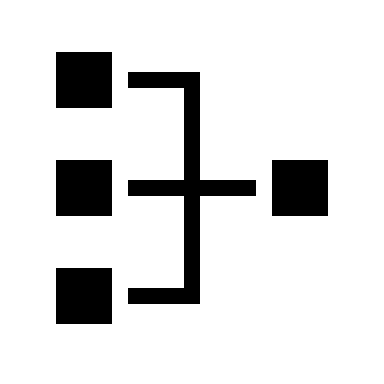 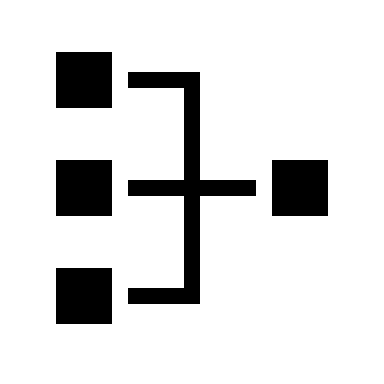 PM performance analysis
RAID 0
PM
PM
PM
Issue: Excessive concurrent access  PM performance collapse
Insight: Control concurrent PM access for maximal performance
Issue: Inefficient remote PM access
Insight: Perform localized PM access to avoid PM NUMA impact
27
[Speaker Notes: Based on this, for the multiple NUMA node setup, 
we obtained the insight that, a PM file system must 
perform localize PM access to avoid the pronounced PM NUMA impact.]
OdinFS
File system maximizes PM performance
via opportunistic delegation
28
[Speaker Notes: With these key insights, I will next present OdinFS.]
What is OdinFS?
In-kernel file system
Application
User
Kernel
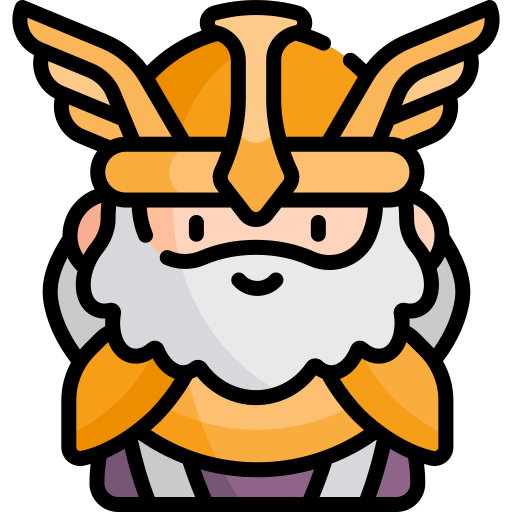 OdinFS
Fully POSIX compliant
PM
29
[Speaker Notes: We design Odinfs as a in-kernel PM file system and we make Odinfs fully posix-compliant.]
OdinFS design overview
Limit concurrent access
➞ Preserves maximal PM performance within a NUMA node
Always localized PM access
➞ Minimizes PM NUMA impact and efficient use of remote PM
Efficient use of the aggregated PM bandwidth
➞ Applications on a single NUMA node can benefit
Key insight: Decouple PM access from application threads to achieve the above goals simultaneously
30
[Speaker Notes: The design of OdinFS is motivated by the insights we obtained from performance analysis. 

Specifically, OdinFS should limit the degree of concurrent access to preserve 
the maximal PM performance within a single NUMA node.

Second, OdinFS only allows threads to access local PM. 
This minimizes the PM NUMA impact and allows efficient use of remote PM. 

In addition, we design OdinFS to allow applications to benefit from the aggregated PM bandwidth 
across multiple NUMA nodes, even if the application is in a single NUMA node. 

Our key insight in designing OdinFS is that the above three design goals can be simultaneously achieved 
by decoupling PM access from the application threads.]
Decouple PM access from application threads
Decouple PM access from application threads
User
Application
OdinFS
Kernel
PM write
REQ: write
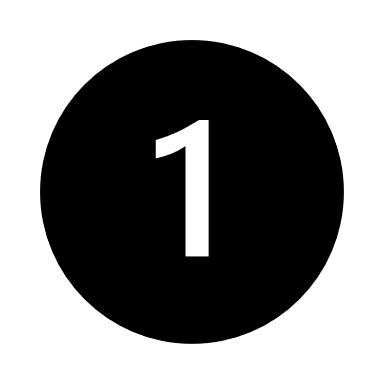 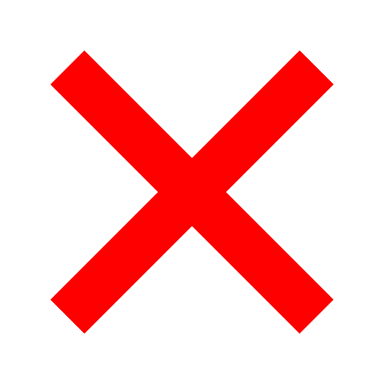 Complete
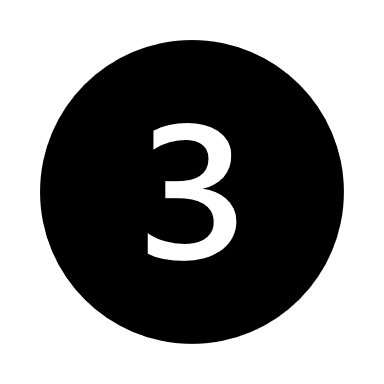 PM write
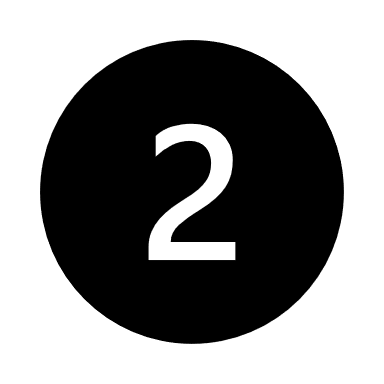 PM
PM
Delegation threads
31
[Speaker Notes: Specifically, to decouple PM access from the application threads, for each NUMA node, 
OdinFS creates a fixed set of the kernel background threads, that we call them delegation threads. 

Application thread is not allowed to directly access PM. 
Instead, when the application thread needs to access PM, 
it first checks which NUMA node the PM address belongs to 
and then sends the PM access requests to one of the delegation 
threads on that NUMA node. 

The delegation thread performs the access on behalf of the application 
thread and informs the application thread when the access completes.]
Delegation enables controlled and localized access
Decouple PM access from application threads
User
Application
Fixed number of delegation threads limit concurrent access
OdinFS
Kernel
Delegation threads always perform localized PM access
PM
PM
Delegation threads
32
[Speaker Notes: So what are the benefits of the access delegation? 

Since only the delegation threads can access PM, they effectively act as a central entity 
to control PM access. 
Regardless of the application thread count, the fixed number of delegation threads decide 
the level of concurrent accesses to PM. 
Thus, Odinfs can avoid the PM performance collapse with many concurrent access threads. 

Furthermore, since the delegation threads are in the same NUMA node as the accessed PM, 
OdinFS always access PM locally and thus, OdinFS avoids the performance penalty due to the pronounced PM NUMA impact.]
Efficiently utilize aggregated PM bandwidth
a.txt
Decouple PM access from application threads
User
Application
Fixed number of delegation threads limit concurrent access
OdinFS
Kernel
Delegation threads always perform localized PM access
Utilize aggregated bandwidth
Stripe file across NUMA nodes
PM
PM
Delegation threads
33
[Speaker Notes: To efficiently utilize the aggregated PM bandwidth, OdinFS first stripes the data of a file 
across PM in each NUMA node.]
Efficiently utilize aggregated PM bandwidth
Decouple PM access from application threads
DRAM
User
Application
Fixed number of delegation threads limit concurrent access
OdinFS
Kernel
copy a.txt:0
copy a.txt:1
Delegation threads always perform localized PM access
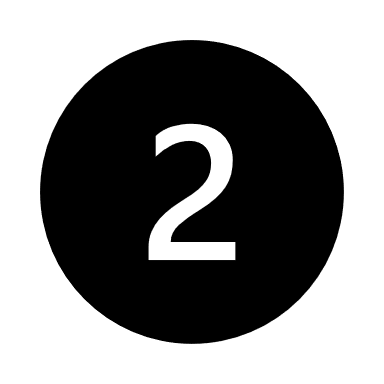 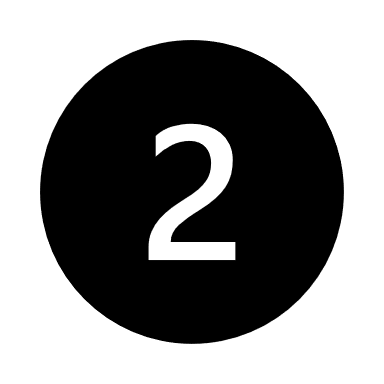 read a.txt
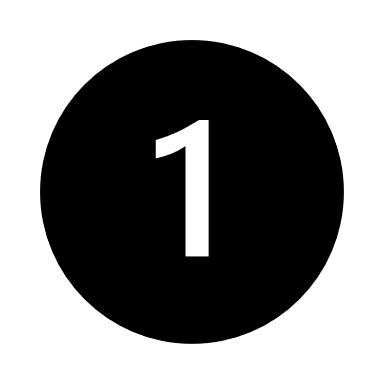 Utilize aggregated bandwidth
Stripe file across NUMA nodes
 Transparent parallel PM access    across NUMA nodes
PM
PM
Delegation threads
34
[Speaker Notes: Then OdinFS performs transparent parallel PM access across NUMA nodes to efficiently utilize the aggregated bandwidth. 

When the application thread issues a read or a write system call, 
OdinFS transparently divides the system call into 
multiple independent sub-requests. 
OdinFS then send the sub-requests to the delegation threads in each NUMA node. 

The delegation threads can thus access PM in different NUMA node in parallel to serve the system call. 

In this way, OdinFS efficiently utilizes the aggregated PM bandwidth.]
OdinFS: Other design aspects
Highly scalable PM file system
Maximize concurrent accesses with range locks
 Minimize synchronization overhead with scalable data structures
 Ensure crash consistency despite concurrent access
Minimize delegation overhead
Opportunistic delegation e.g., do not delegate small PM access
 Adaptive spinning and parking  Avoid wasting CPU cycles
35
[Speaker Notes: I have just explained the core design of OdinFS. 

OdinFS’ design also features a highly scalable file system that maximizes concurrent access, while minimizing synchronization overhead and ensuring crash consistency. 

Integrating delegation to a PM file system requires addressing many design challenges. 
Please refer to the paper for more details.]
Performance Evaluation
Does OdinFS improve I/O performance
Setup: 224-core eight-socket machine 
 Microbenchmark (FIO)
 Marcobenchmark (Filebench)
36
[Speaker Notes: We evaluate OdinFS to answer the question: Does OdinFS improve I/O performance. 

We performed the evaluation on a 224 core, eight socket machine. We used FIO and Filebench to evaluate OdinFS.]
Microbenchmark: FIO
Workload:   FIO: each thread writes/reads 2MB data in a private file
Write
Read
ext4-RAID0
OdinFS
ext4
RAW PM BW
24.7x
14.8x
Setup: 224-core/8-socket machine
37
[Speaker Notes: This slide shows the results with the FIO workload we have been using across the presentation. 

The orange line here is OdinFS and as can be seen from the slide, OdinFS significantly outperforms other evaluated file systems.]
Microbenchmark: FIO
Workload:   FIO: each thread writes/reads 2MB data in a private file
Write
ext4-RAID0
OdinFS
Controlled concurrent access
➞ Maximize PM performance within       one NUMA node
24.7x
Localized PM access
Max TP
➞ Minimize PM NUMA impact across     NUMA nodes
Parallel PM access
➞ Efficiently utilize aggregated PM     bandwidth
Setup: 224-core/8-socket machine
38
[Speaker Notes: Odinfs outperforms because, as we have discussed, performs controlled concurrent access. It performs localized and OdinFS parallelizes PM access to benefit from the aggregated PM bandwidth. 

Due to the parallel PM access, the application can achieve the maximal performance even with a small thread count.]
Macrobenchmark: Filebench
Fileserver (write-intensive)
Webserver (read-intensive)
ext4-RAID0
OdinFS
ext4
1.6x
25.3x
Setup: 224-core/8-socket machine
39
[Speaker Notes: This slide shows the results with Filebench. 

We present two representative workloads: Fileserver, which is a write-intensive workload, 
and Webserver, which is a read-intensive workloads. 

For these two benchmarks, 
OdinFS significantly outperforms the second best-performant PM file systems.]
Conclusion
Existing file systems cannot utilize PM efficiently
Uncontrolled concurrent access
Inefficient remote PM access
Cannot efficiently leverage the aggregated PM bandwidth
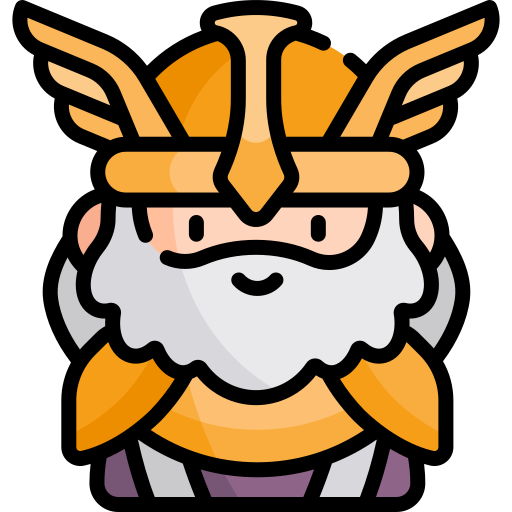 OdinFS: decouple PM access to maximize and scale performance
Controlled, localized, and parallel PM access
 Publicly available: https://github.com/rs3lab/Odinfs
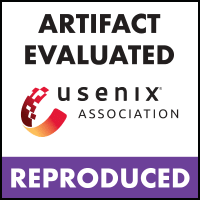 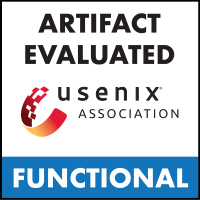 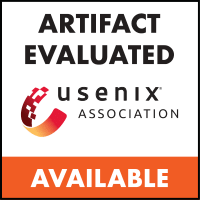 Thank you!
40
[Speaker Notes: To summarize, we have explained why existing PM file systems 
cannot scale PM performance. 

Because they do not limit concurrent PM access. 
They perform inefficient remote PM access and they cannot leverage the aggregated PM bandwidth. 

We present Odinfs. The key insight of Odinfs is to decouple PM access from application threads via delegation 
to enable controlled, localized, and parallel PM access. Odinfs is publicly available. I hope you guys enjoy using it! 

With that, thank you for your attention, and I am glad to take questions.]
41
PM performance under NUMA setup
Write
Read
42
FIO: 4K access size
Write
Read
NOVA
OdinFS
Ext4-RAID0
ext4
43
FIO: Latency, 4K access size
Write
Read
OdinFS
Ext4-RAID0
ext4
NOVA
44
OdinFS with different number of NUMA nodes
Write
Read
2 PM nodes
1 PM node
4 PM nodes
8 PM nodes
45
PM NUMA Impact: Explanation
NUMA 0
NUMA 0
NUMA 1
NUMA 1
Processor
Processor
DRAM >> PM
PM-local >> PM-remote
PM dir coherence info
DRAM dir coherence info
DRAM dir coherence info
PM dir coherence info
DRAM
DRAM
PM
PM
PM-local
PM-remote
[Speaker Notes: Note: This story needs to be simplified. 



So as a result, in the PM-local setup, the PM cache block is local to the access threads, and thus is stored in the processor cache. The DRAM cache block moves between NUMA nodes, so the system writing to DRAM to update its directory information. 

In the PM-remote setup,  the DRAM cache block is local to the access threads, and thus is stored in the processor cache. The PM cache block moves between NUMA nodes, so the system writing to PM to update its directory information. 

Since DRAM has much better performance than PM, PM-local thus significantly outperforms PM-remote.]